Understanding Generalisaiton through Visualisation
Christopher Wild
2
What is Generalisation?
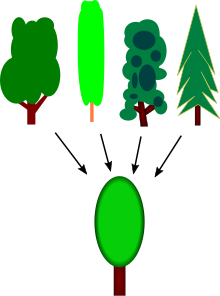 10/10/2022
© The University of Sheffield
3
How do models overfit?
Regression
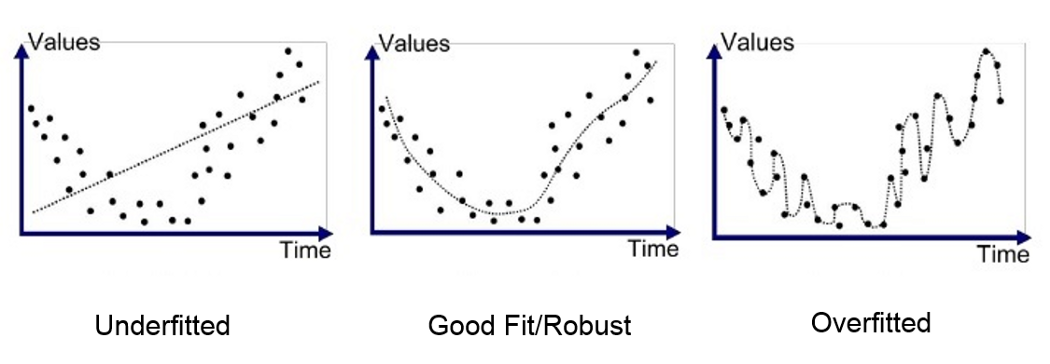 https://medium.com/swlh/machine-learning-how-to-prevent-overfitting-fdf759cc00a9
10/10/2022
© The University of Sheffield
4
How do models overfit?
SVM
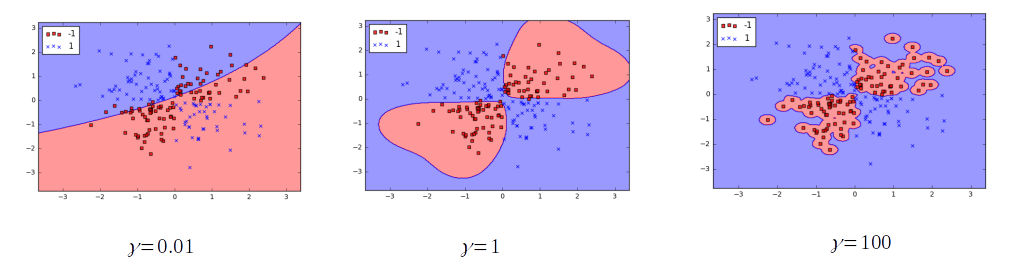 https://towardsdatascience.com/understanding-support-vector-machine-part-2-kernel-trick-mercers-theorem-e1e6848c6c4d
10/10/2022
© The University of Sheffield
5
How do models overfit?
Decision Tree
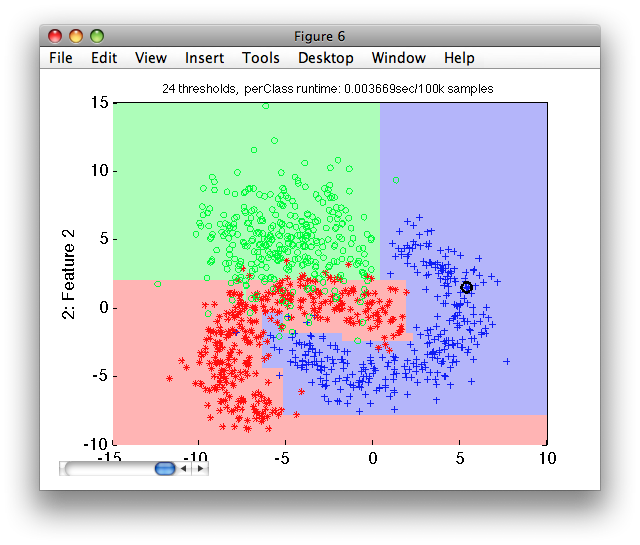 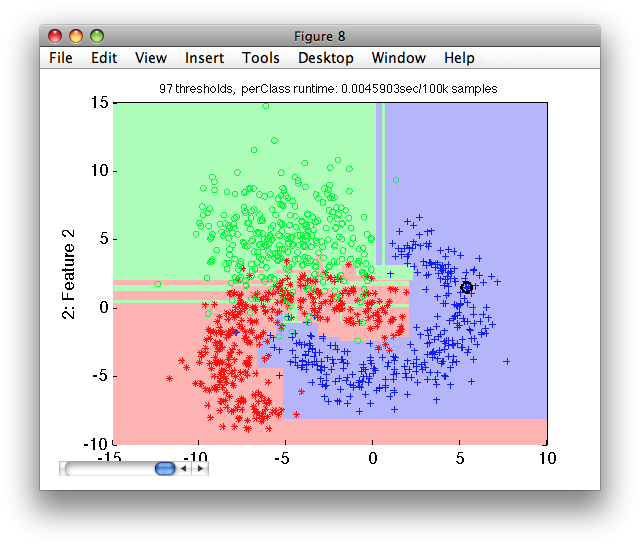 https://doc.perclass.com/perClass_Toolbox/guide/classifiers/decision_trees.html
10/10/2022
© The University of Sheffield
6
How to spot overfitting?
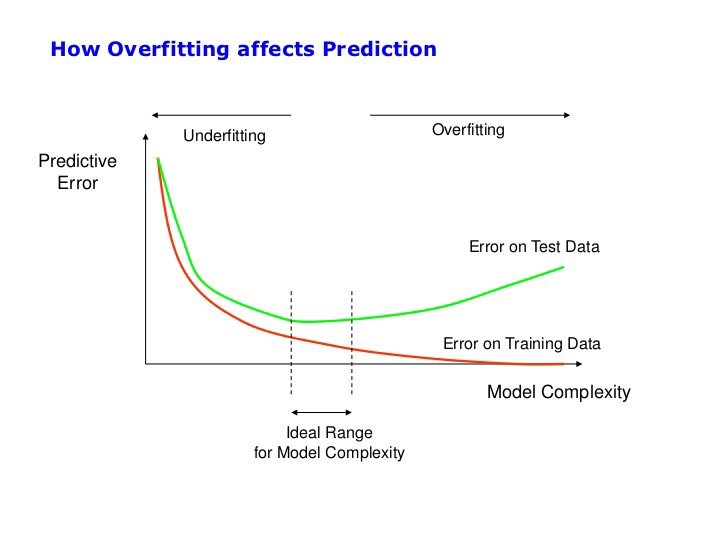 https://towardsdatascience.com/food-for-thought-paper-tuesday-d163f8339d26
10/10/2022
© The University of Sheffield
7
Regularization Through Visualisation!
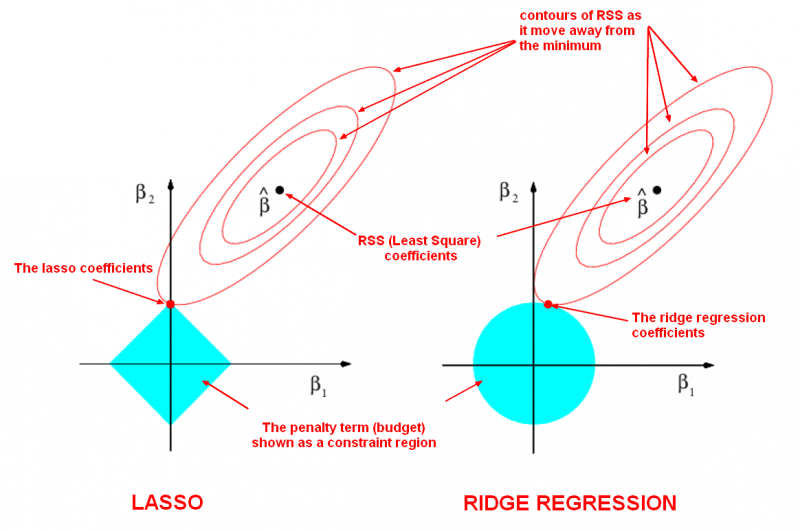 http://ethen8181.github.io/machine-learning/regularization/regularization.html
10/10/2022
© The University of Sheffield
8
Gradient Descent Quickly
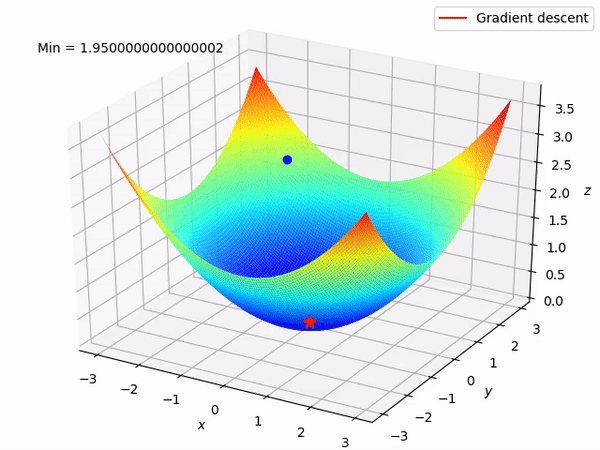 https://suniljangirblog.wordpress.com/2018/12/03/the-outline-of-gradient-descent/
10/10/2022
© The University of Sheffield
9
Regularization Through Visualisation!
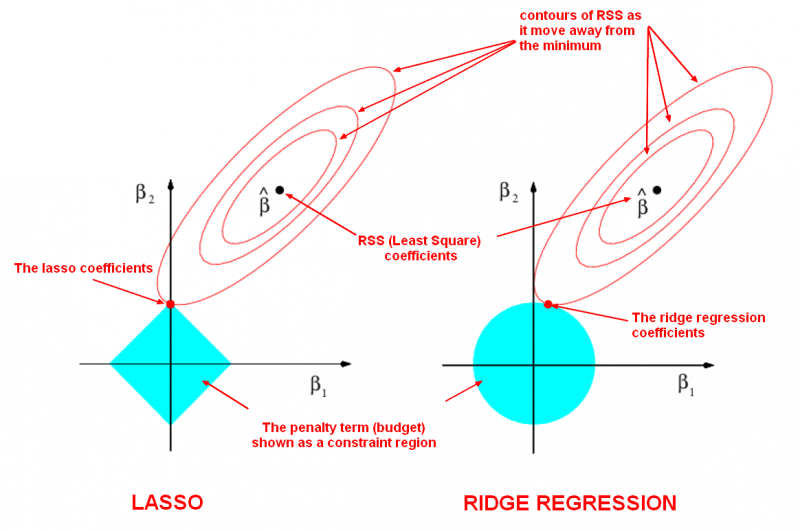 http://ethen8181.github.io/machine-learning/regularization/regularization.html
10/10/2022
© The University of Sheffield
10
Regularization Through Visualisation!
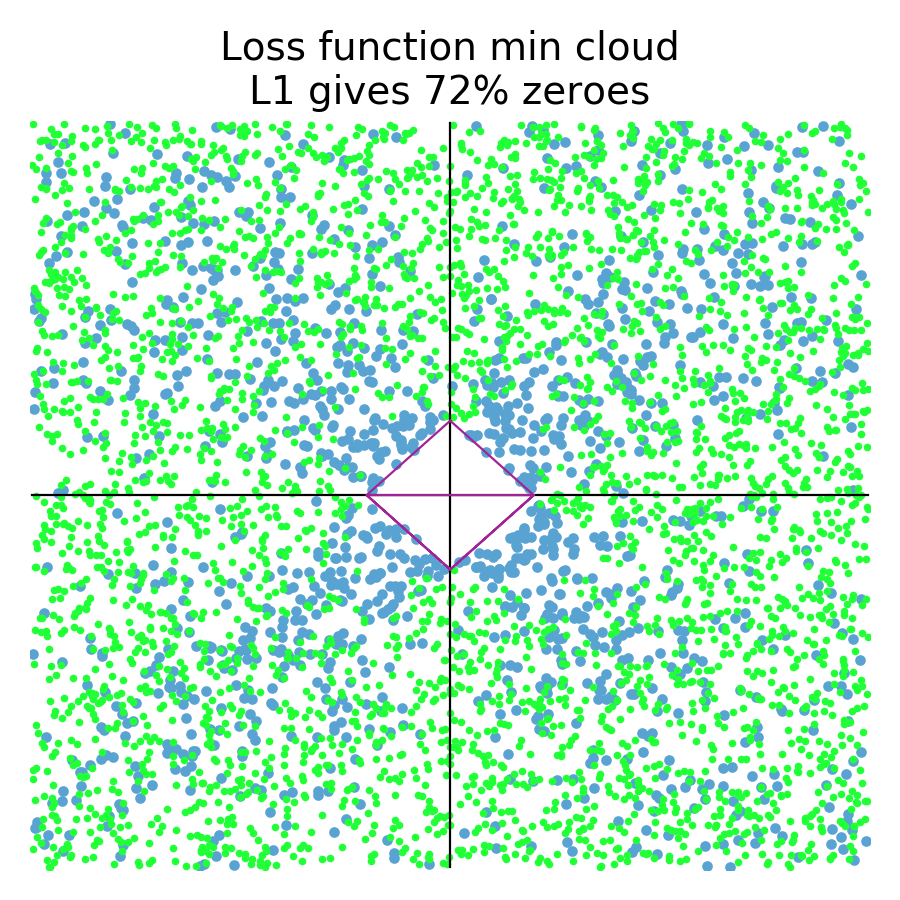 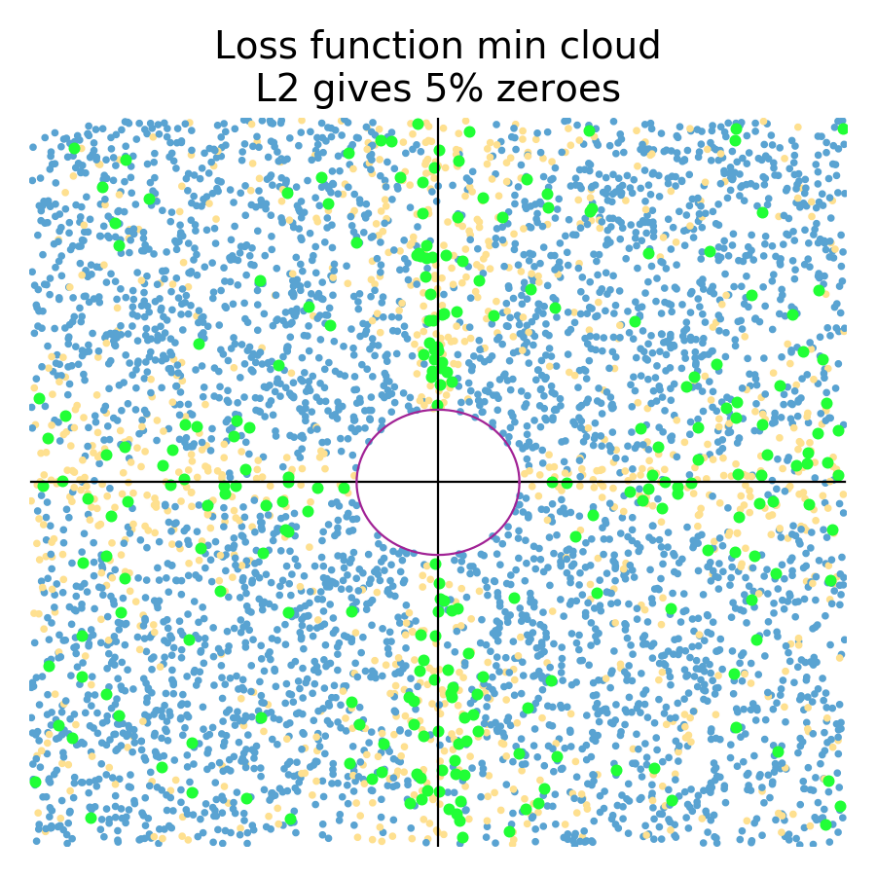 https://explained.ai/regularization/index.html
10/10/2022
© The University of Sheffield